Working Together to Safeguard Children 2023 Partner BriefingJanuary 2024
Overview
What does this guidance cover?
Legislative requirements
A framework for the three local safeguarding partners to work together
The framework for the child death review partners to make arrangements to review all deaths of children normally resident in the local area
Who does the guidance apply to?
All organisations and agencies who have functions relating to children
In its entirety, to all education providers, and childcare settings
To all children up to the age of 18 years
Overview of the main changes in Working Together 2023
Chapter 1 - A new chapter “Shared Responsibility” bringing together new and existing guidance to emphasize that successful outcomes for children depend on keeping a clear child-centred focus in strong multi-agency partnership working across the whole system of help, support and protection and effective work from all agencies with parents, carers and families.
Chapter 2 -Multi-Agency Safeguarding Arrangements is now chapter 2 (previously chapter 3), and substantive changes have been made with the aim of strengthening how safeguarding partners (local authorities, integrated care boards and the police) work together, and with relevant agencies, to safeguard and protect children locally.
Chapter 3 -This was previously chapter 1 and has a renewed focus on how organisations and agencies can provide help, support, safeguarding and protection. There is also clarity about the importance of children and their families receiving the right help at the right time from the right people. This includes information on the role of education, prison and probation services, support for disabled children and their families and supporting children at risk of experiencing harm outside of the home. There is also clarity about the broader range of people who can work with children and families who are receiving support and services under section 17 of the Children Act 1989 (child in need). There is a renewed focus on family-led solutions where other family members and family friends can play an invaluable role in supporting parents, enabling children to live safely at home. Chapter 3 also includes new multi-agency child protection standards which apply to all practitioners who come into contact with children where there is concern that the child is suffering or likely to suffer significant harm. These standards set out the skills, experience, and expertise practitioners working in a multi-agency child protection context needed.
Chapter 4 - Organisation Responsibilities is now chapter 4 (previously chapter 2), with factual changes to align with legislation and guidance. We have also made changes to the Prison and Probation sections to strengthen and clarify processes and responsibilities for child safeguarding.
Chapter 5 -Learning from serious child safeguarding incidents is now chapter 5 (previously chapter 4), small changes have been made to clarify the expectation for keeping in touch with care leavers over the age of 21, and the non-mandatory reporting of care leaver deaths up to age 25.
Chapter 6 - Factual changes have been made to child death reviews which is now chapter 6 (previously chapter 5). These include updating structures and processes in line with legislation, statutory and operational guidance published since 2018.
A Shared Responsibility
A Shared Responsibility
ICB’s are required to have Executive Lead roles for children, children with SEND and for Safeguarding (combined as one role or separate).
Director of Public Health informed by the ICB Leads, should ensure that the needs of children are a key part of the Joint Strategic Needs Assessment (JSNA) developed by the Health and Wellbeing Board. 
Effective information sharing is also highlighted with practitioners being proactive in sharing information as early as possible. 
Working with parents and carers the updated guidance sets out four principles that practitioners should follow when working with parents and carers:
Multi-Agency Safeguarding Arrangements
Multi-Agency Safeguarding Arrangements
Lead Safeguarding Partner (LSP)
Delegated Safeguarding Partner (DSP) and Partnership Chair
The LSP is the head of each statutory safeguarding partner agency i.e. Chief Officer of Police and Chief Executive of the LA and ICB 
The LSP is responsible for holding their own organisation or agency to account, speaking and making decisions on behalf of their agency, and meeting the statutory and legislative duties of their agency. 
LSPs from different agencies are jointly responsible for the proper involvement of all relevant agencies, and should work as a team, as opposed to as a voice for their own organisation. 
They should meet sufficiently regularly to undertake the core functions, however through what mechanism and how often is for local decision. 
In cases where the boundaries of the police and ICB extend over multiple LA areas, LSPs may decide to meet at a more regional level so they can discuss all arrangements within their remit and ensure consistency of funding and resources.
The LSP of each partner agency should appoint a Delegated safeguarding partner (DSP), with sufficient seniority to take decisions on behalf of the LSP, responsible for operational delivery. 
DSPs and LSPs should have regular interaction to ensure the LSP has sufficient oversight and detail on key topics. 
One DSP within the partnership should be appointed partnership chair for multi-agency arrangements. This role can be rotated between the DSPs if deemed appropriate by the LSPs. This is intended to mirror the joint and equal responsibility for the arrangements and increase shared understanding of the system. 
The partnership chair should facilitate partner discussions, provide greater continuity, and act as a single point of contact for the partnership, working in conjunction with independent scrutiny which provides rigour and challenge.
The role of partnership chair should not replace existing formal complaints procedures and does not provide independent scrutiny. 
This arrangement removes the need for a local area to maintain another chair or independent chair.
Joint Functions of DSPs
Effective Safeguarding Arrangements
Functions of Partnership Chair Role
Three functions within effective safeguarding arrangements
Multi-Agency Safeguarding Arrangements
Schools, colleges and education providers
It is recommended that LSPs have a representative from the education sector present at strategic discussions, making sure that the views and contributions of education and childcare providers are articulated. 
It is expected that all local education and childcare providers working with children up to the age of 18 will be included in local arrangements. 
LSPs should consider including voluntary, charity, social enterprise (VCSE) organisations, childcare settings, and sports clubs in their arrangements.
Multi-Agency Safeguarding Arrangements
Providing Help, Support and Protection
Providing Help, Support and Protection
Providing Help, Support and Protection
Supporting disabled children and their carers 
Assessments of disabled children should focus on the specific needs of the child and family, be strengths-based and gather effective information to support the best outcome for the child and family. 
Local authorities should implement a Designated Social Care Officer (DCSO) role to improve links between the social care services and the special educational needs and disability (SEND) system. 
Harm outside the home 
Practitioners should consider the needs, experiences and vulnerabilities of the individuals or groups who are experiencing, or are at risk of experiencing, harm outside the home – including from criminal exploitation, sexual exploitation or serious violence. 
Practitioners should work with relevant partner agencies to consider the influence of groups or individuals perpetrating the harm. 
Professionals should assess whether a child who is experiencing, or is at risk of experiencing, harm outside the home is in need under section 17 or 47 of the Children Act 1989.
Providing Help, Support and Protection
Learning from Serious Child Safeguarding Incidents
Contact Details
If you have any questions, please don’t hesitate to get in touch:
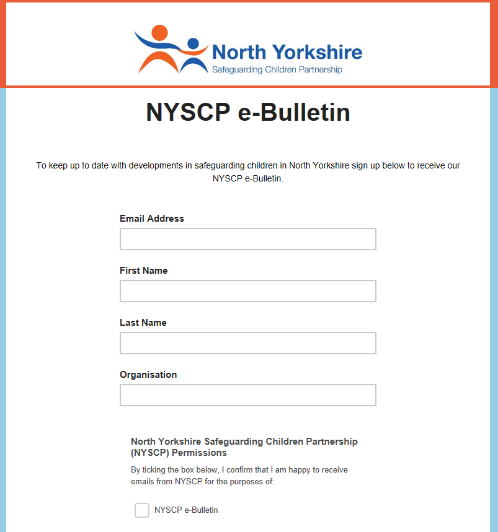 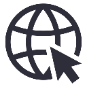 NYSCP Website: www.safeguardingchildren.co.uk
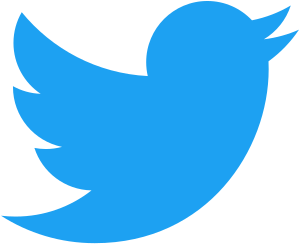 NYSCP Twitter: twitter.com/NYSCP1
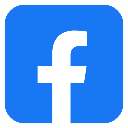 NYSCP Facebook: facebook.com/nyscp1
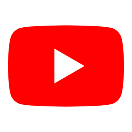 NYSCP YouTube: www.youtube.com/@nyscp
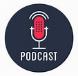 Podcast: https://podcasters.spotify.com/pod/show/north-yorkshire-safeguarding-children-partnership 

NYSCP Business Unit – 01609 535123       nyscp@northyorks.gov.uk
Subscribe to our e-bulletin:
https://mailchi.mp/9a88b9818a6d/nyscpe-bulletin